HUMBER COMMUNITY EMPLOYMENT SERVICES        


   Transition & Academic Support, Student Success & Engagement   Humber College Institute of Technology and Advanced Learning
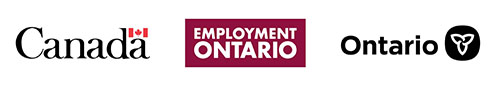 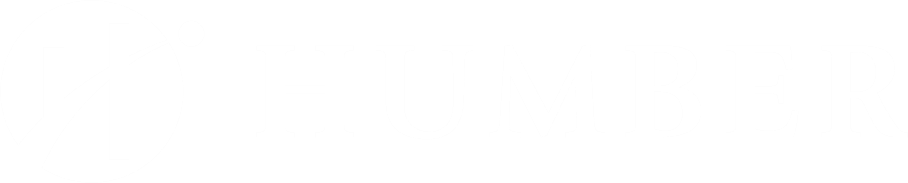 WE ARE
HUMBER
WHO WE ARE
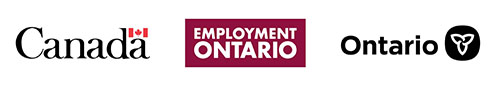 JOBS.HUMBER.CA
WE ARE
HUMBER
SERVICES FOR PERSONS WITH DISABILITIES
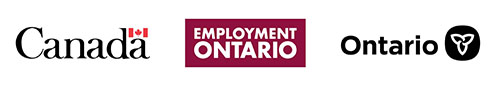 JOBS.HUMBER.CA
WE ARE
HUMBER
SERVICES FOR PERSONS WITH DISABILITIES
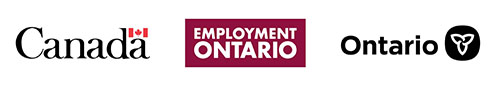 JOBS.HUMBER.CA
WE ARE
HUMBER
SERVICES FOR PERSONS WITH DISABILITIES
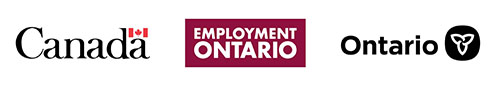 JOBS.HUMBER.CA
WE ARE
HUMBER
SUCCESS STORY
Yaw is a Paralympian and one of the top   cyclists   in   his   sport.   He immigrated to Canada and visited one of our employment centres for job search assistance. We  referred  him  to  Brands  for Canada, and he successfully completed the EDGE Certificate program for persons with disabilities, and shortly after got hired at the Weston Golf and Country Club.
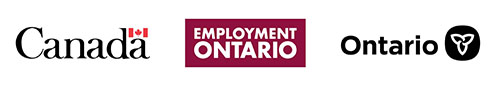 JOBS.HUMBER.CA
WE ARE
HUMBER
OUR LOCATIONS
Services available in person and virtually Monday – Friday 9:00 AM to 4:30 PM
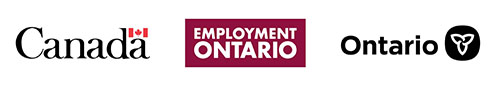 JOBS.HUMBER.CA
WE ARE
HUMBER
THANK   YOU!        

Email: jobs@humber.ca

Phone: 1-877-944-5744
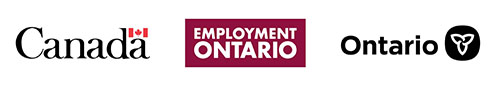 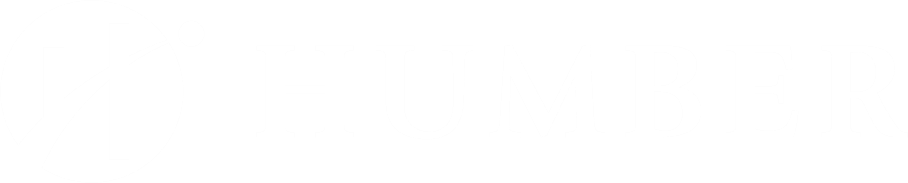 WE ARE
HUMBER